Getting Closer: The Key Role of National Parliaments for the energy transition and modernization of Europe’s industries
Yolanda Garcia Mezquita
Head of Unit TF2 
DG Energy
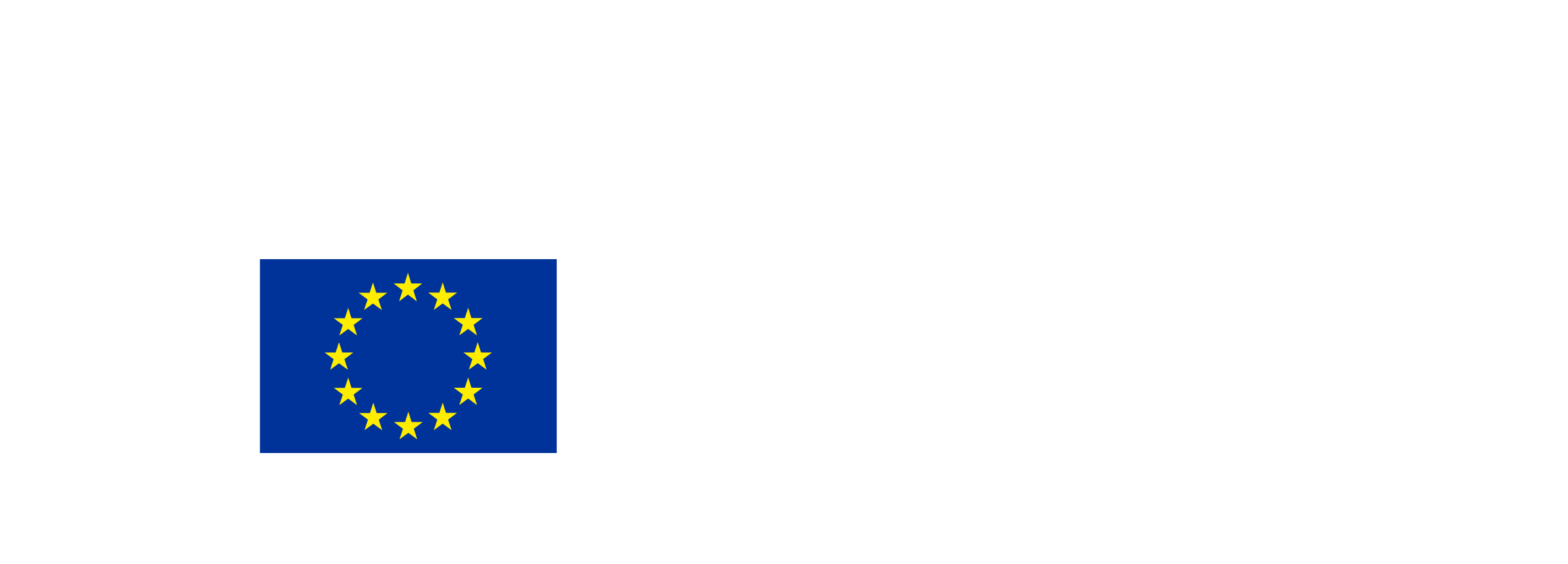 20 March 2025
European Union
unique construction
two main directions of development enlargement & deeper integration
EU institutions & independent Member States:strong partnership and close cooperation
subsidiarity principle 
Competences
national		shared		EU level
Competitiveness compass
Closing the innovation gap 

A joint strategy for decarbonisation & competitiveness
      


Increasing security & reducing excessive dependencies
Clean Industrial Deal & 
Action Plan for Affordable Energy
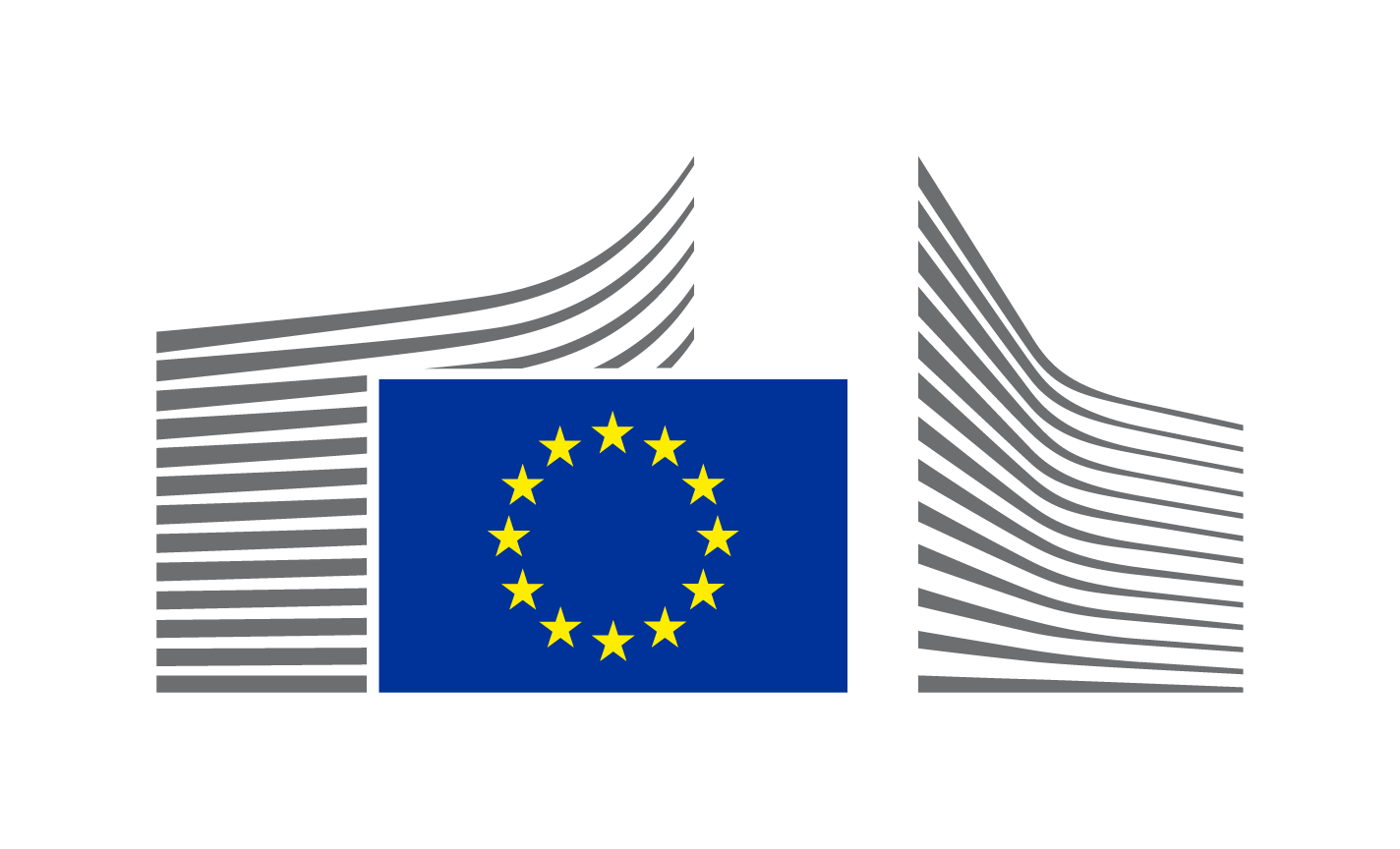 3
Clean Industrial Deal
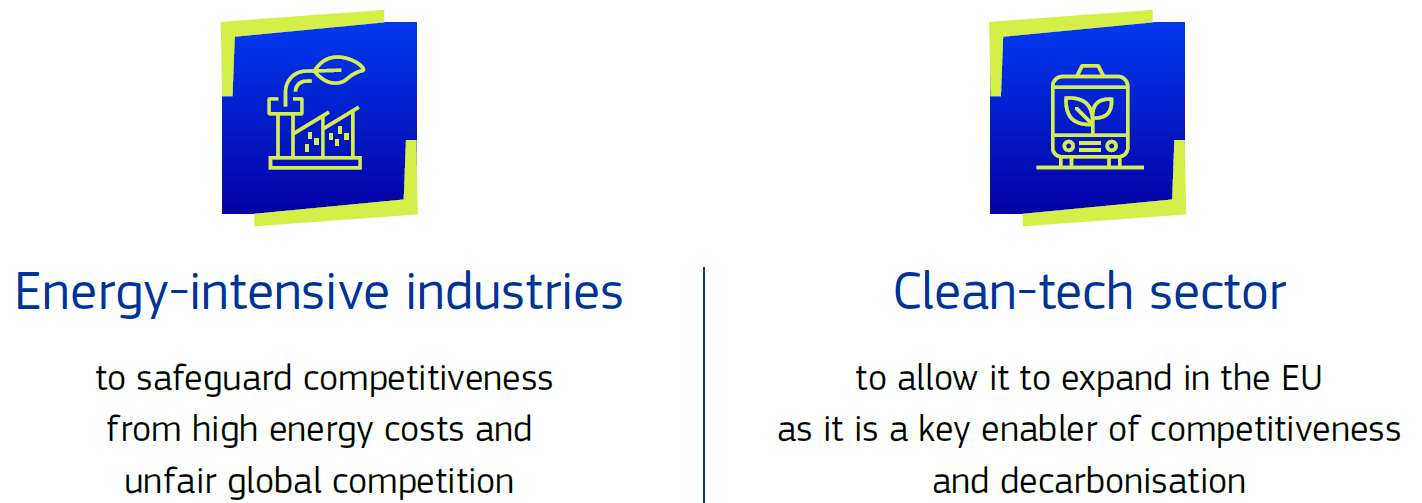 Focuses on:
With six business drivers:
(1) Affordable energy, (2) lead markets, (3) financing, (4) circularity and access to materials, (5) global markets and international partnerships and (6) skills.
4
Where we are – energy sector at a cross-roads
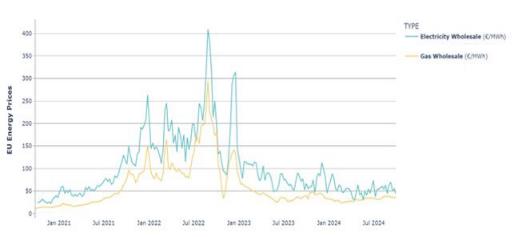 Effects of high energy prices in Europe


Retail electricity prices for industry have almost doubled

Energy poverty affects more than 46 million Europeans

Gap in energy prices between EU & competitors is growing 


What’s driving up energy costs?


Reliance on fossil fuel imports causing price volatility & high supply costs. 

Inefficiencies & lack of electricity system integration 

Increasing system costs covered by network charges & taxes and levies.
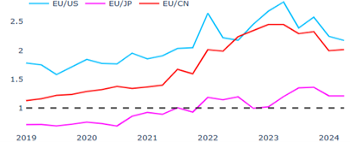 5
Action Plan for Affordable Energy4 Pillars, 8 Actions
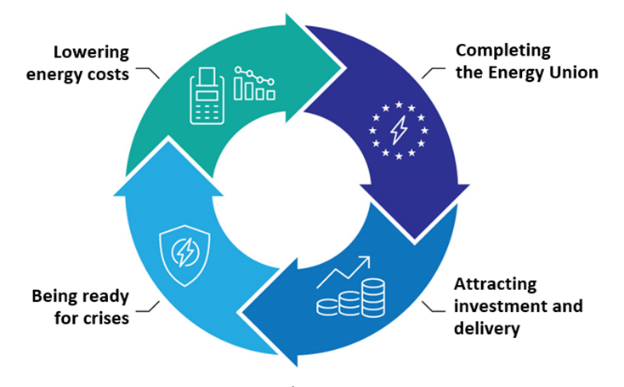 Action 1: Making electricity bills more affordable

Action 2: Bring down the costs of electricity supply

Action 3: Improve gas markets for fair energy prices

Action 4: Energy efficiency: delivering energy savings
Action 5: Completing the Energy Union
Action 7: Security of supply for price stability

Action 8: Price crisis preparedness
Action 6: A tripartite contract for affordable energy for Europe’s industry
6
Pillar I: Lowering energy costs
Action 1
Making electricity bills more affordable
Action 2
Bring down costs of electricity supply
Action 3
 Ensuring well-functioning gas markets
Action 4
Energy efficiency – delivering energy savings
2025
2025
2026
More efficient network charges
Long-term electricity supply contracts
2025
2025
Ensuring well-functioning gas markets
An energy efficiency market of European dimension
Reduced permitting times
Reduced taxes & levies
Harnessing EU purchasing power to get a better deal for imported natural gas
Give consumers access to more efficiency appliances & products
Grid expansion & modernisation
Increased retail competition
Boosting flexibility
Pillar II: Completing the Energy Union
2025
Q1 2026
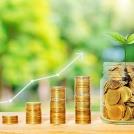 Electrification Action Plan
Clean Energy Investment Strategy
From 2025
2026
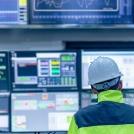 Deeper Electricity Market Integration
Roadmap on Digitalisation & AI
Q1 2026
Timing tbc
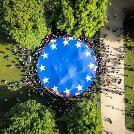 Simplify, strengthen  & modernise Energy Union governance
Heating & Cooling Strategy
8
Pillar III: Attracting investment & ensuring deliveryA tripartite contract
Member States
EIB
Business environment with scale, visibility and off-take demand
Regulatory & taxation framework
Policy clarity
European Commission
Affordable energy to power for economic growth
Goods needed by consumers, EU economic growth & employment
Energy consuming industry
Clean energy producers
Affordable energy supplies to remain globally competitive
Energy demand & long-term energy contracts
Pillar IV: Being ready for potential crises
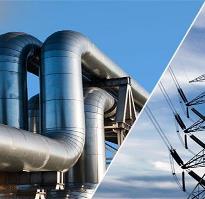 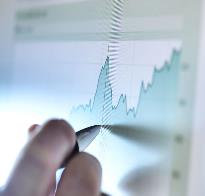 Security of supply & price stability
Price crisis preparedness
New regulatory framework
Avoid price peaks during energy crises
Increase cross-border access to cheap electricity
When necessary
Benefits to European consumers
Lowering electricity taxation 
Potential to approx. halve tax component of energy bills.
Accelerating electrification share by 40% by 2030 
€32 billion/year in energy system cost savings in 2030
Electricity market integration, renewables, flexibility
40% lower wholesale electricity prices on average in the EU.
Energy market integration
€40-43 billion  per year in benefits for EU citizens by 2030.
The full delivery of the Action Plan for Affordable Energy can enable the EU’s fossil fuel import bill to drop year after year towards €130 billion of savings per year by 2030, representing an estimated 0.65% of GDP by 2030.
The EU in 2024General report on the activities of the European Union
‘The proper functioning of EU interinstitutional processes, including the involvement of the Member States’ national parliaments and the EU’s consultative committees and decentralised agencies, is key to the success of EU policymaking.’
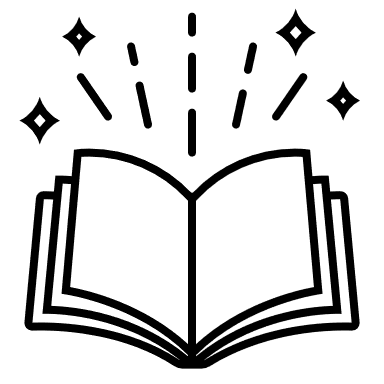 Fill in copyright information.
Thank you for your attention !